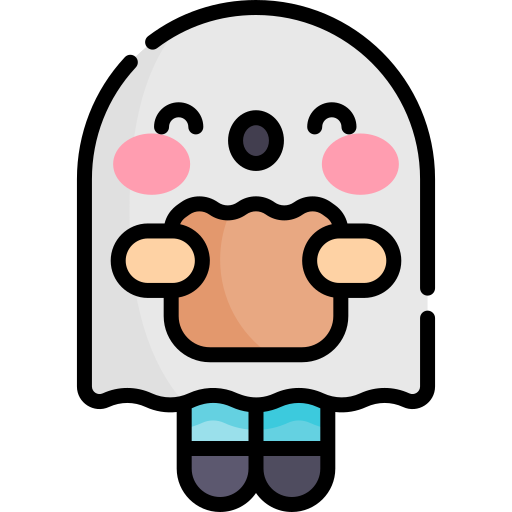 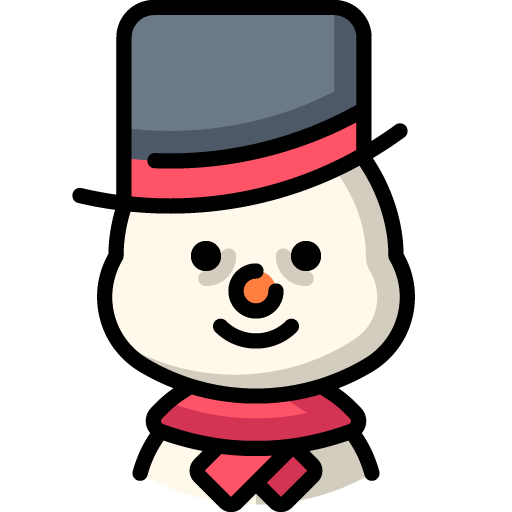 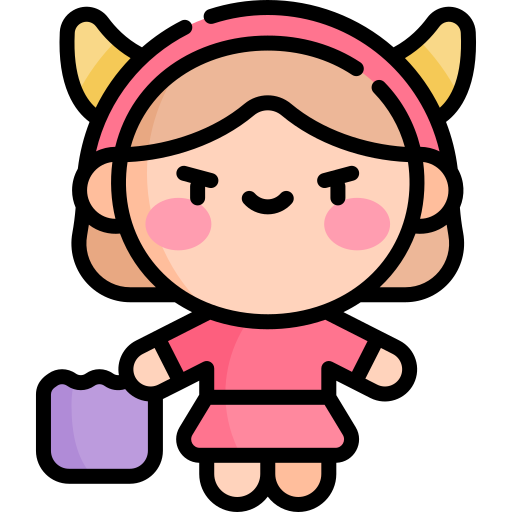 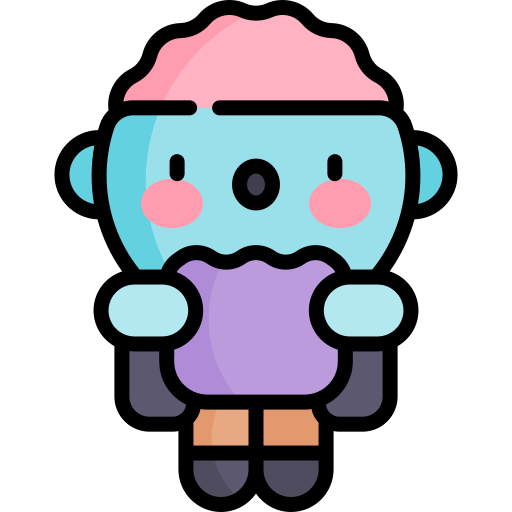 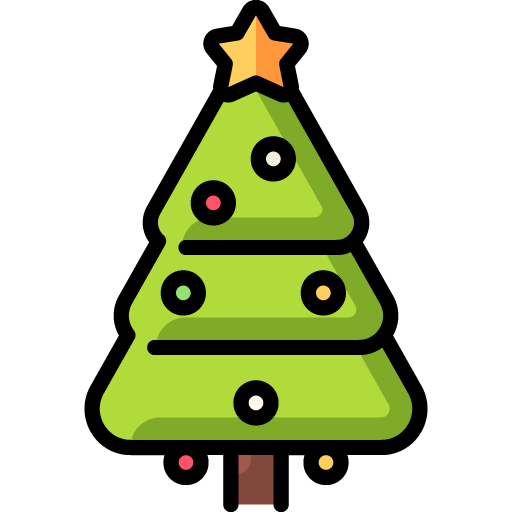 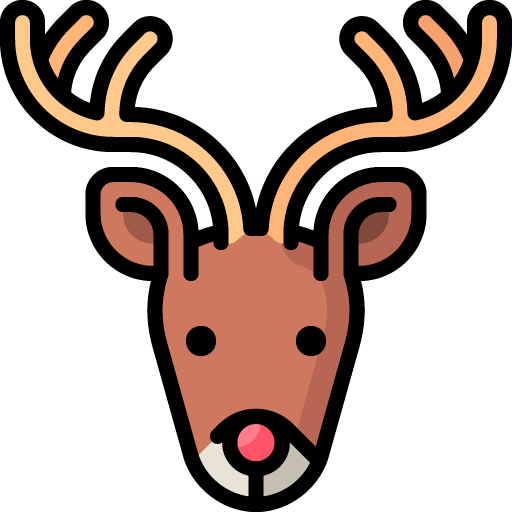 Can you escape?
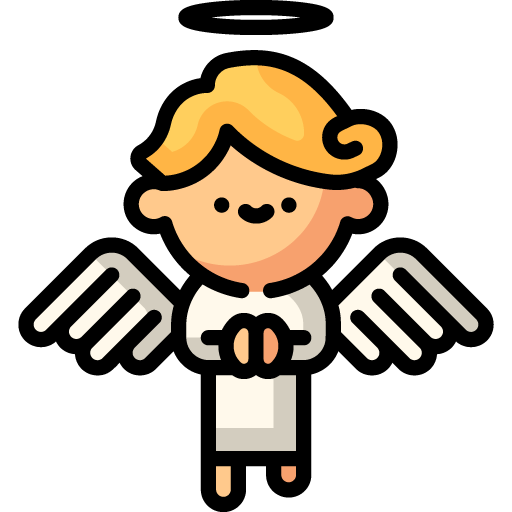 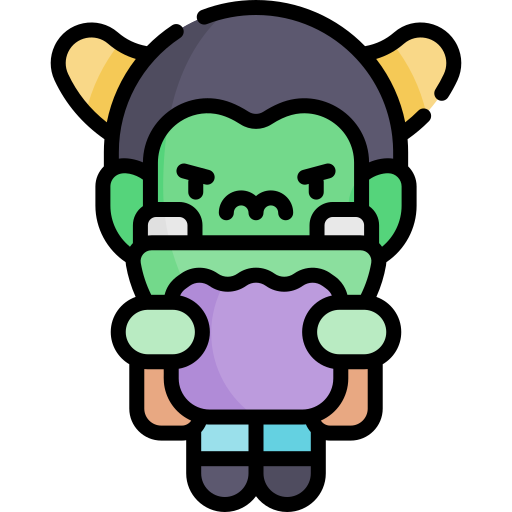 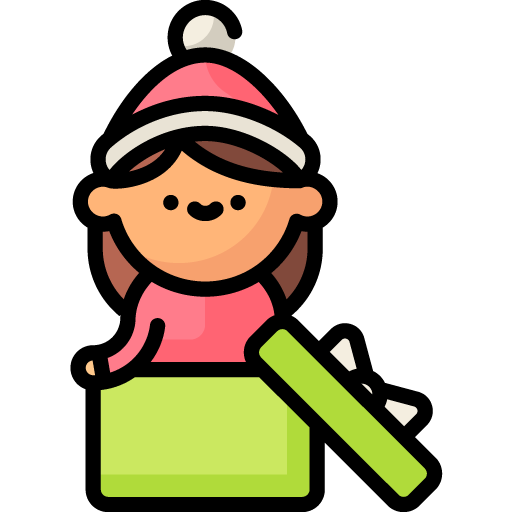 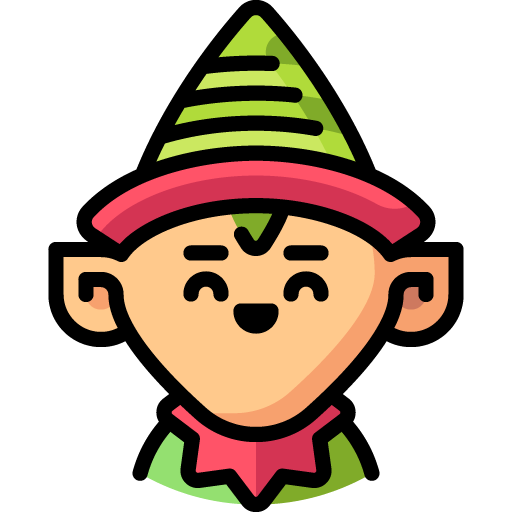 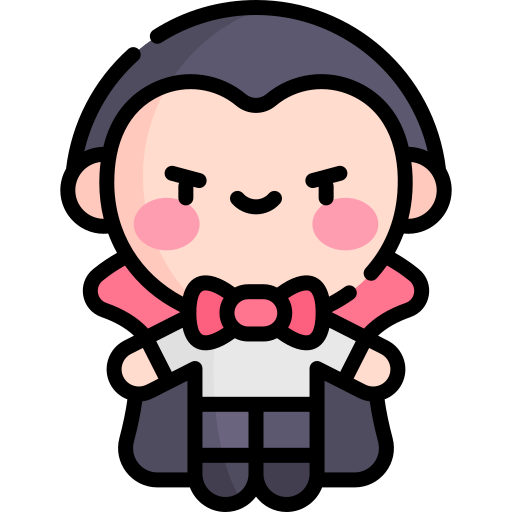 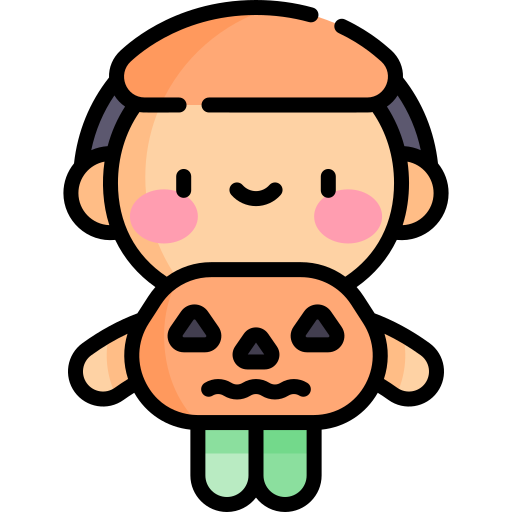 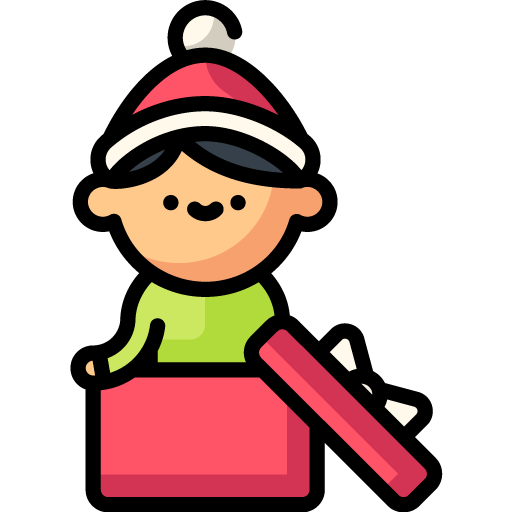 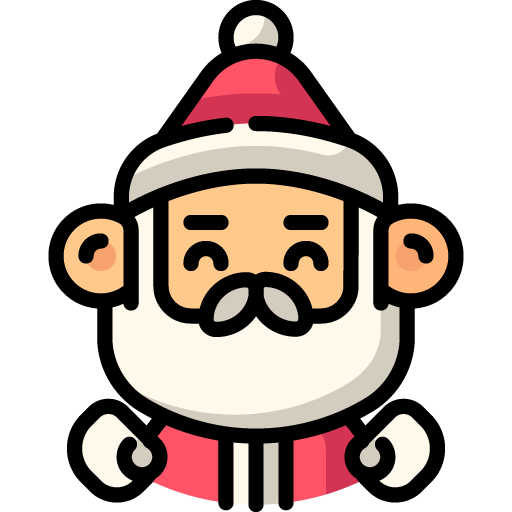 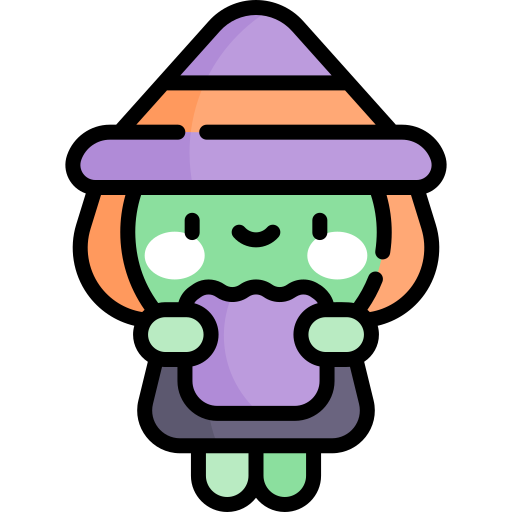 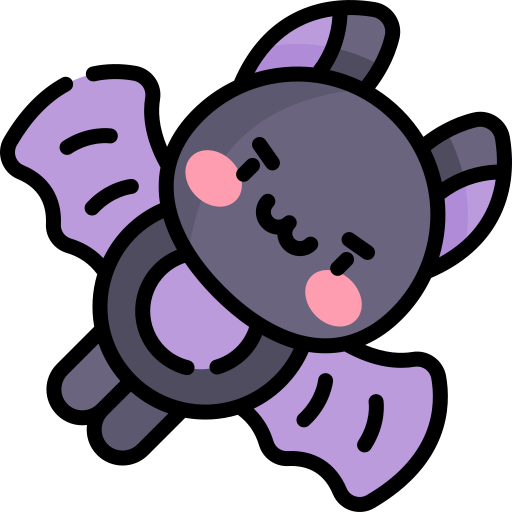 START AGAIN